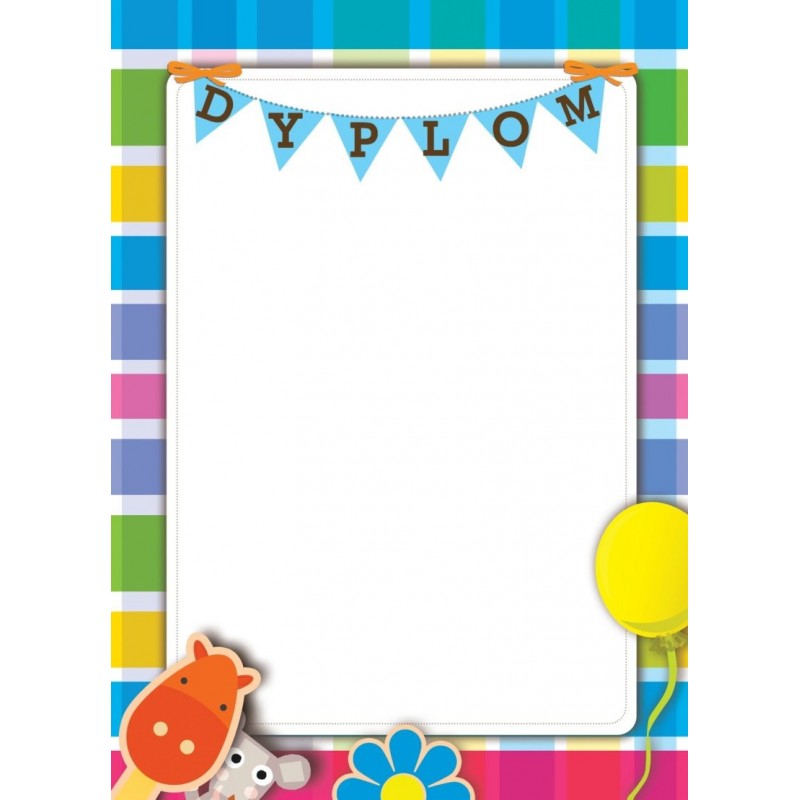 PHÒNG GIÁO DỤC VÀ ĐÀO TẠO QUẬN LONG BIÊNTRƯỜNG MẦM NON HOA SỮA
GIÁO ÁN KHÁM PHÁ KHOA HỌC
Đề tài: Khám phá quả cà chua
Lứa tuổi: 3-4 tuổi
         Thời gian: 18 - 20 phút
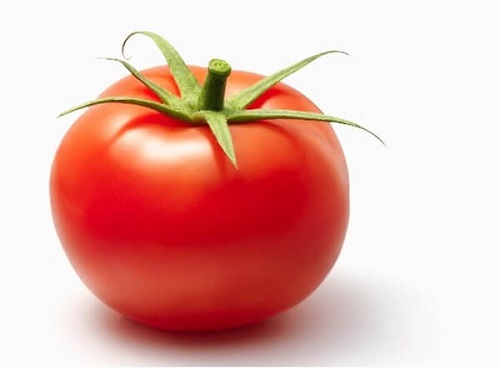 Phần cuống
Phần quả
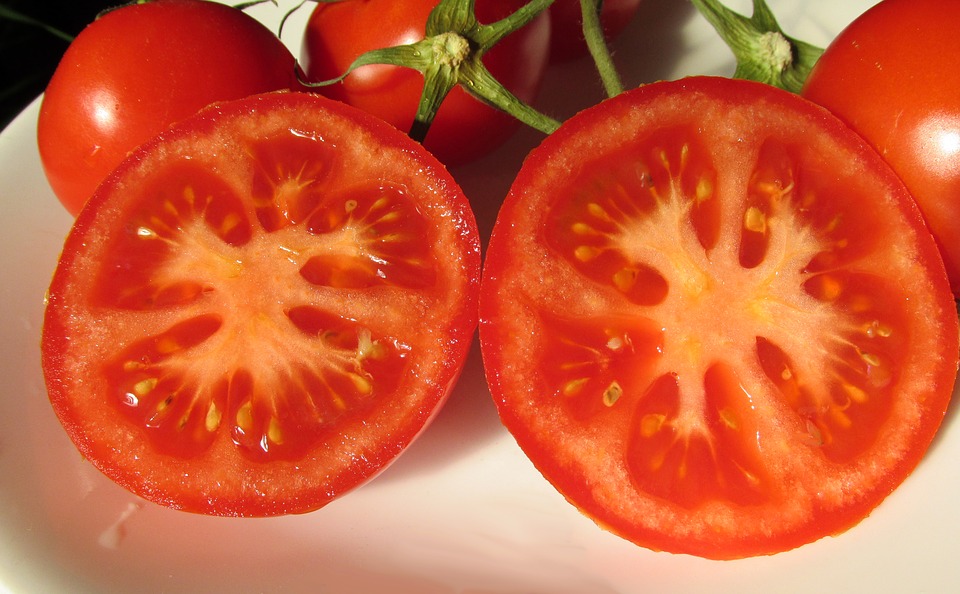 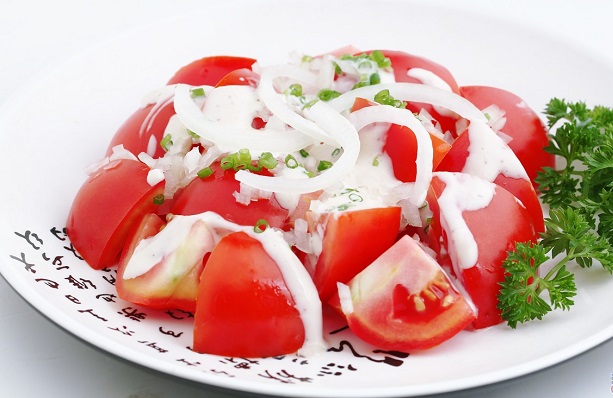 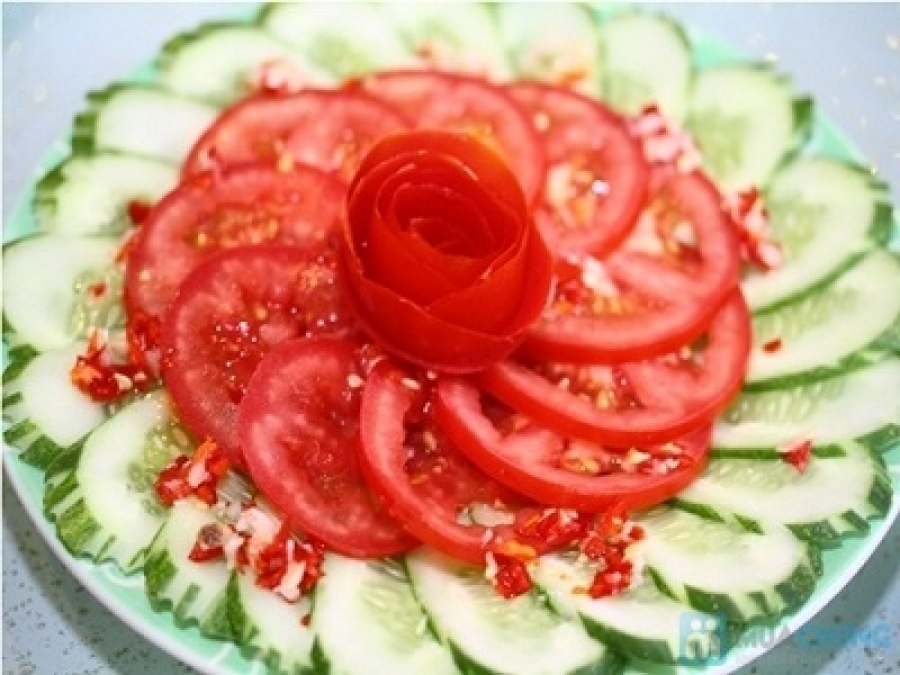 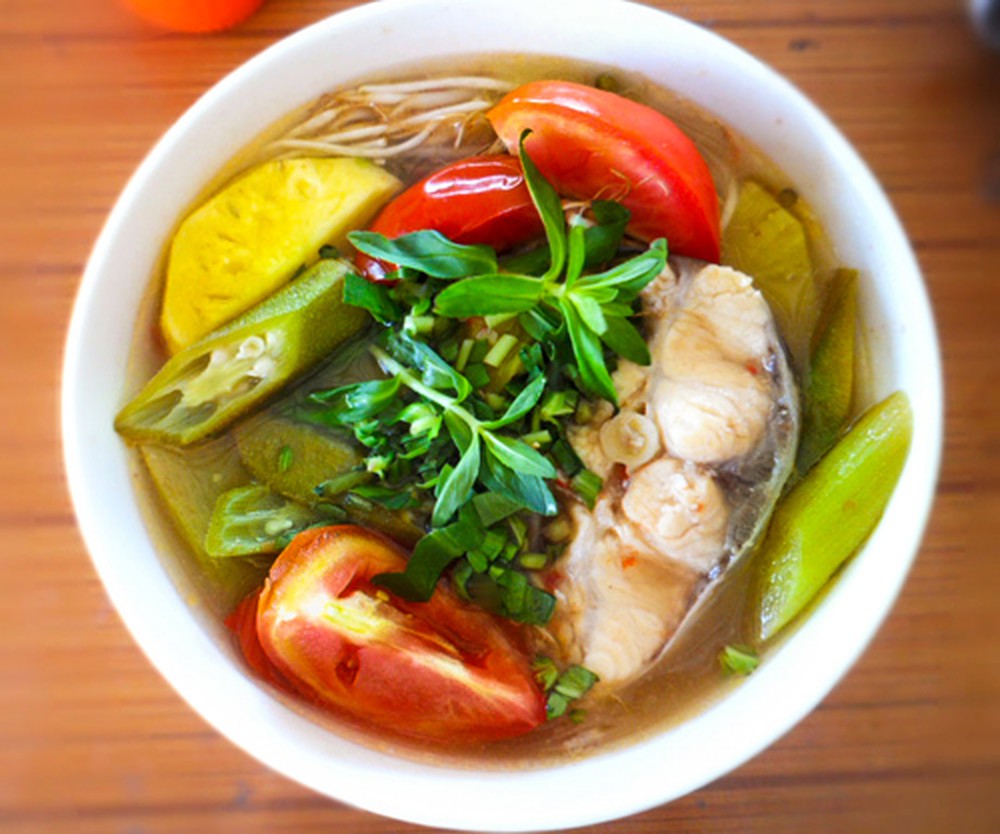 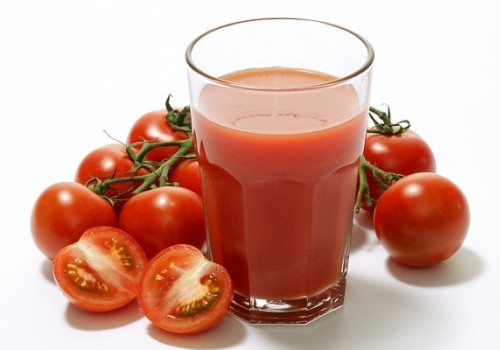 Trò chơi: Sợi dây kì diệu
Trò chơi:Đầu bếp nhí